Kultur- og samfundsfaggruppenFaglig udvikling I Praksis
Workshop om den enkeltfaglige prøve i KS religionv. Andreas Sindberg
[Speaker Notes: Præsentation:
KVUC, Religion & historie, 7 år som KS lærer, Erfaringsbase/adkomst til opgave: én eksamen som eksaminator, tre eksamener som censor.
Jeres erfaringsbase?]
Program
Kort introduktion til 2017 lærerplanen og eksamensformen
Ny lærerplan og hvad så?
Erfaringer fra Vintereksamen 2018
Kort opsummering af egne og indsamlede erfaringer fra de afholdte eksaminer
Hvordan har den nye eksamensform påvirket jeres undervisning?
Diskussion af jeres forløbsplaner
Eksamensmaterialer & problemorienterede spørgsmål
Diskussion af jeres eksamenssæt og de problemorienterede spørgsmål
Opsamling i fællesskab
Introduktion til 2017-lærerplanen og eksamensformen
Èn eksamen  	to eksaminer
Èn eksamensform 	to eksamensformer
Fællesfaglig (2013) 	 flerfaglig & enkeltfaglig (2017)      Nye krav til tilrettelæggelse af undervisningen
Program
Introduktion til 2017-lærerplanen og eksamensformen
Erfaringer fra vintereksamen 2018
Hvordan har den nye eksamensform påvirket jeres undervisning?
Eksamensmaterialer & problemorienterede spørgsmål
Opsamling i plenum
[Speaker Notes: Her kan vi aflæse den politiske indflydelse og motivationen for at ændre KS-faget.]
Introduktion til 2017-lærerplanen og eksamensformen
FRA LÆRERPLANEN (UVM 2017)
”Opgaverne skal bestå af et tema med problemorienterede spørgsmål, der dækker de taksonomiske niveauer i faget, og et bilagsmateriale på 1½ til to normalsider a 2400 enheder […].”
”Hver opgave skal i videst muligt omfang indeholde forskelligartede materialer.”
”Eksaminationstiden er ca. 30 minutter. Der gives ca. 60 minutters forberedelsestid. Eksaminationen indledes med eksaminandens præsentation […].”
Program
Introduktion til 2017-lærerplanen og eksamensformen
Erfaringer fra vintereksamen 2018
Hvordan har den nye eksamensform påvirket jeres undervisning?
Eksamensmaterialer & problemorienterede spørgsmål
Opsamling i plenum
[Speaker Notes: - Det her er forhåbentlig ikke nyt for en flok KS-praktikere, som jer.
- Men faktisk er alt anderledes end vi er vant til ved andre prøveformer i religionsfaget: problemorienteringen, materiale længden, tidsrammen og bedømmelseskriterierne.]
Bedømmelseskriterier for den enkeltfaglige prøve…
…er de religionsfagligt relevante dele af faggruppens fælles faglige mål i afsnit 2.1.
Bedømmelseskriterierne er altså anderledes end i religion C 
De har udgangspunkt i Kultur- og samfundfaggruppens flerfaglighed 	det giver en afsmitning på den enkeltfaglige eksamen
Program
Introduktion til 2017-lærerplanen og eksamensformen
Erfaringer fra vintereksamen 2018
Hvordan har den nye eksamensform påvirket jeres undervisning?
Eksamensmaterialer & problemorienterede spørgsmål
Opsamling i plenum
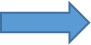 [Speaker Notes: - anvende og kombinere viden, kundskaber og metoder fra fagene
- hvilken måde fagene kan bidrage til at øge forståelsen
- formulere, forklare, undersøge og diskutere flerfaglige og enkeltfaglige problemstillinger]
Erfaringer fra vintereksamen 2018
Program
Introduktion til 2017-lærerplanen og eksamensformen
Erfaringer fra vintereksamen 2018
Hvordan har den nye eksamensform påvirket jeres undervisning?
Eksamensmaterialer & problemorienterede spørgsmål
Opsamling i plenum
[Speaker Notes: Hvordan har mine erfaringer påvirket min praksis før eksamen (dvs. i undervisningen - tilrettelæggelse)
Hvilke erfaringer har jeg gjort mig i forhold til udarbejdelse af eksamensmaterialerne
Hvilke erfaringer har jeg gjort mig i forhold til selve eksamenssituationen]
Erfaringer - Før eksamen
Program
Introduktion til 2017-lærerplanen og eksamensformen
Erfaringer fra vintereksamen 2018
Hvordan har den nye eksamensform påvirket jeres undervisning?
Eksamensmaterialer & problemorienterede spørgsmål
Opsamling i plenum
Erfaringer - Eksamensmaterialerne
Program
Introduktion til 2017-lærerplanen og eksamensformen
Erfaringer fra vintereksamen 2018
Hvordan har den nye eksamensform påvirket jeres undervisning?
Eksamensmaterialer & problemorienterede spørgsmål
Opsamling i plenum
[Speaker Notes: Fx klassisk tekst – synspunktstekst
Der er en risiko for at fokus skrider fra tekstanalysen til at problemorienteringen bliver det primære omdrejningspunkt (teksten kan glemmes) – Men problemorienteringen er et krav..!
Fx redegør for X kernestof/begreb (gerne igennem en tekst), analyser tekst med henblik på X kernestof/begreb, Vurder/diskuter hvilke konsekvenser…
Husk at efterlade rum for elevernes originalitet og kreativitet
Måske skal ledelsen informeres om det store ekstra arbejde…]
Erfaringer - Til eksaminationen
Program
Introduktion til 2017-lærerplanen og eksamensformen
Erfaringer fra vintereksamen 2018
Hvordan har den nye eksamensform påvirket jeres undervisning?
Eksamensmaterialer & problemorienterede spørgsmål
Opsamling i plenum
Gruppearbejde 							  15 min.– Hvordan forbereder vi eleverne på den nye eksamen?
Med udgangspunkt i jeres medbragte KS-forløb skal I diskutere: Hvordan har den nye enkeltfaglige eksamen påvirket jeres undervisning som religionslærere i Kultur- & samfundsfag?
Overvej fx:
Valg af arbejdsformer, øvelser
Valg af teori, metoder, analysemodeller, værktøjer
Valg af emner og materialer 
Ny vægtning af hvilke kompetencer eleverne skal trænes i?

	Kom med tre konkrete forslag til tilrettelæggelsen af 	religionsundervisningen, som I vil anbefale jeres 	faggruppe pga. den nye eksamensform
Program
Introduktion til 2017-lærerplanen og eksamensformen
Erfaringer fra vintereksamen 2018
Hvordan har den nye eksamensform påvirket jeres undervisning?
Eksamensmaterialer & problemorienterede spørgsmål
Opsamling i plenum
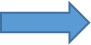 [Speaker Notes: Husk at være så konkrete/praksisnære som muligt.]
To forskellige eksempler på problemorienterede spørgsmål
Program
Introduktion til 2017-lærerplanen og eksamensformen
Erfaringer fra vintereksamen 2018
Hvordan har den nye eksamensform påvirket jeres undervisning?
Eksamensmaterialer & problemorienterede spørgsmål
Opsamling i plenum
[Speaker Notes: - Ingen intro vs. Intro
- Opgaveformulering vs. Problemstillinger
- Kernestof i redegørelse – men forskel på hvordan tekstanalysen integreres
- Taksonomi?
- Progression?
- Problemorientering?
- For åben/ for lukket (buddhisme diskussionen?)]
Gruppearbejde - Problemorienterede spørgsmål		        30 min.
- Præsenter på skift jeres medbragte eksamensmaterialer (eller et af dem I kan finde på bordene) og diskuter i fællesskab, hvordan de lever op til nedenstående.- Skriv evt. nye spørgsmål til materialerne (el. omformuler de eksisterende)- Begrund hvorfor I har foretaget ændringer (el. hvorfor I ikke har)

Hvordan sikrer man, at de problemorienterede spørgsmål:
ansporer eleverne til at leve op til de faglige mål?
ansporer til at inddrage bilagsmaterialet?
ansporer til brug af fagbegreber og fagterminologi?
er problemorienterede?
har en fornuftig progression i spørgsmålene?
kan anvendes af både stærke og svage elever?
retleder uden at dirigerer (ikke er for åbne/for lukkede?)
lægger op til, at eleven kan adskille sin religionsfaglighed fra de øvrige fag i de flerfaglige emner?
tilføj selv yderligere…
[Speaker Notes: Ca. 3-4 i grupperne
Jeg er klar over at det formentlig er helt håbløst at få lærer til at redigere i noget de selv har lavet…
Er det for svært så byt evt. med sidemanden eller revs et af de sæt jeg har med – nogle af dem trænger til det!]
Eksamensmaterialer og problemorienterede spørgsmål
Hvordan skal KS religionsundervisningen ændres for på bedste vis at imødekomme de nye eksamensformer?


Hvilke gode råd til udformning af eksamensmaterialer og problemorienterede spørgsmål kan I tage med tilbage til jeres faggruppe?
Program
Introduktion til 2017-lærerplanen og eksamensformen
Erfaringer fra vintereksamen 2018
Hvordan har den nye eksamensform påvirket jeres undervisning?
Eksamensmaterialer & problemorienterede spørgsmål
Opsamling i plenum